renesansa
♫ Marco Cara: Io non compro 
https://www.youtube.com/watch?v=-1gN_w2GlOQ
rinascere (lat.) – ponovno rođenje, preporod 
umjetnici i znanstvenici počeli su intenzivno proučavati grčku i rimsku umjetnost i filozofiju  poticaj za promjenu dotadašnjeg (SV) sustava ljudskih vrijednosti 
renesansa je ponovno rođenje antičkog duha 
najprije se javlja u Italiji, pa se širi Europom
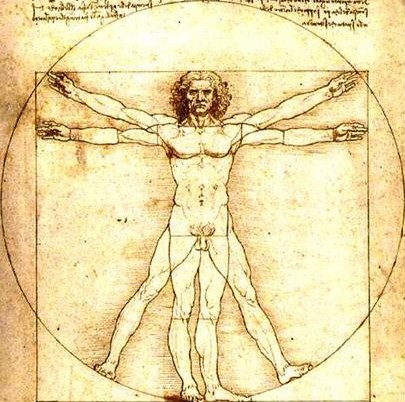 isticanje svjetovnog života, i važnosti pojedinca 
umjetnici se više ne smatraju zanatlijama, već nezavisnim pojedincima 
ideal: svestrani renesansni čovjek 
Leonardo da Vinci: slikar, kipar, arhitekt, znanstvenik i izumitelj
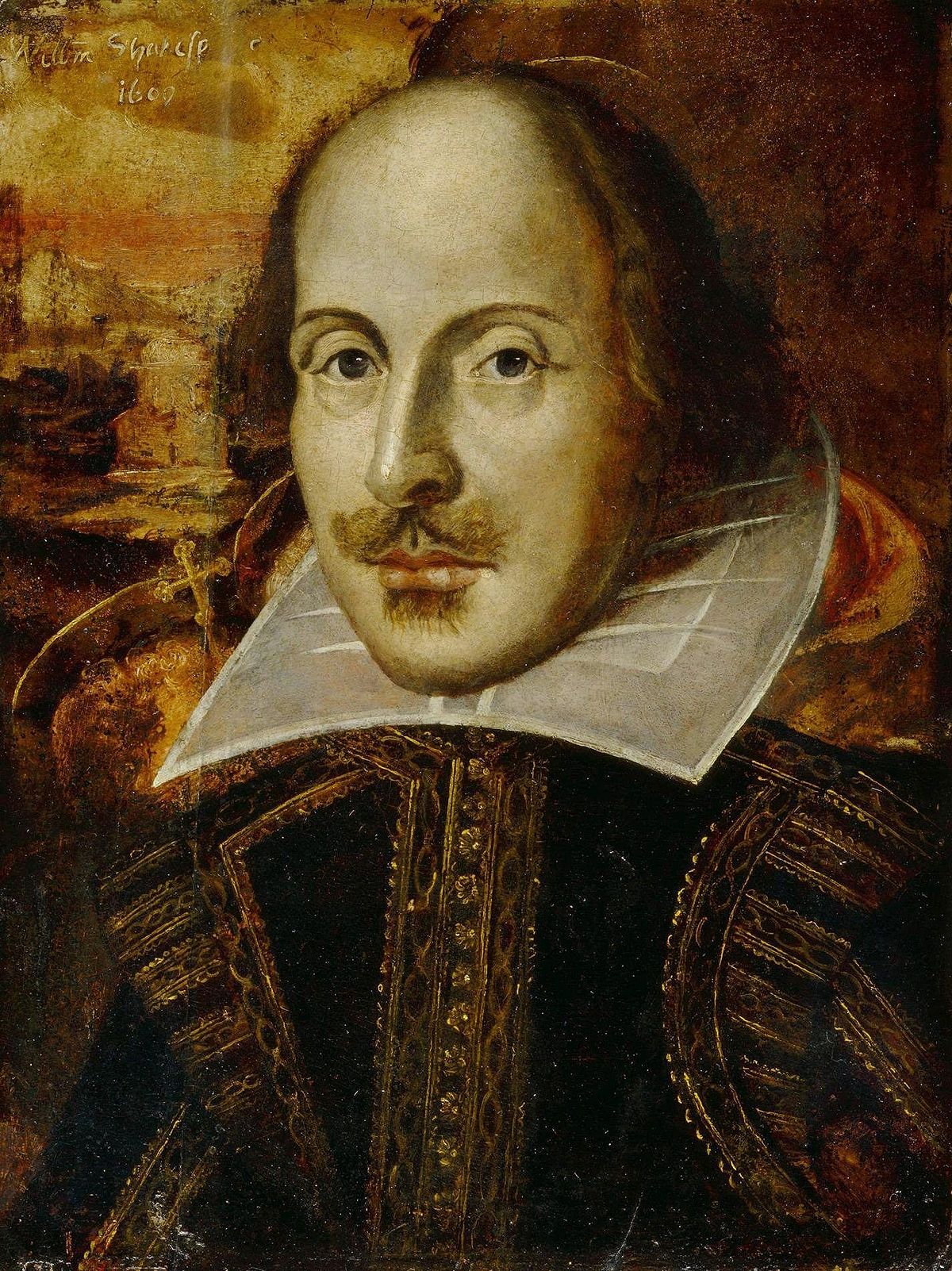 Firenza – žarište renesansne umjetnosti 
katedrala Santa Maria del Fiore u Firenzi 

Boticelli: Rođenje Venere 
William Shakespeare
Nikola Kopernik – sustav sa Suncem u središtu 
Kolumbo otkrio Ameriku 
Vasco da Gama oplovio Afriku i stigao u Indiju 
Ferdinand Magellan oplovio svijet 

otkrića u astronomiji, medicini, nacrti letjelica, Gutembergov tiskarski stroj
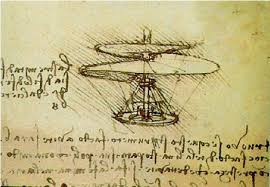 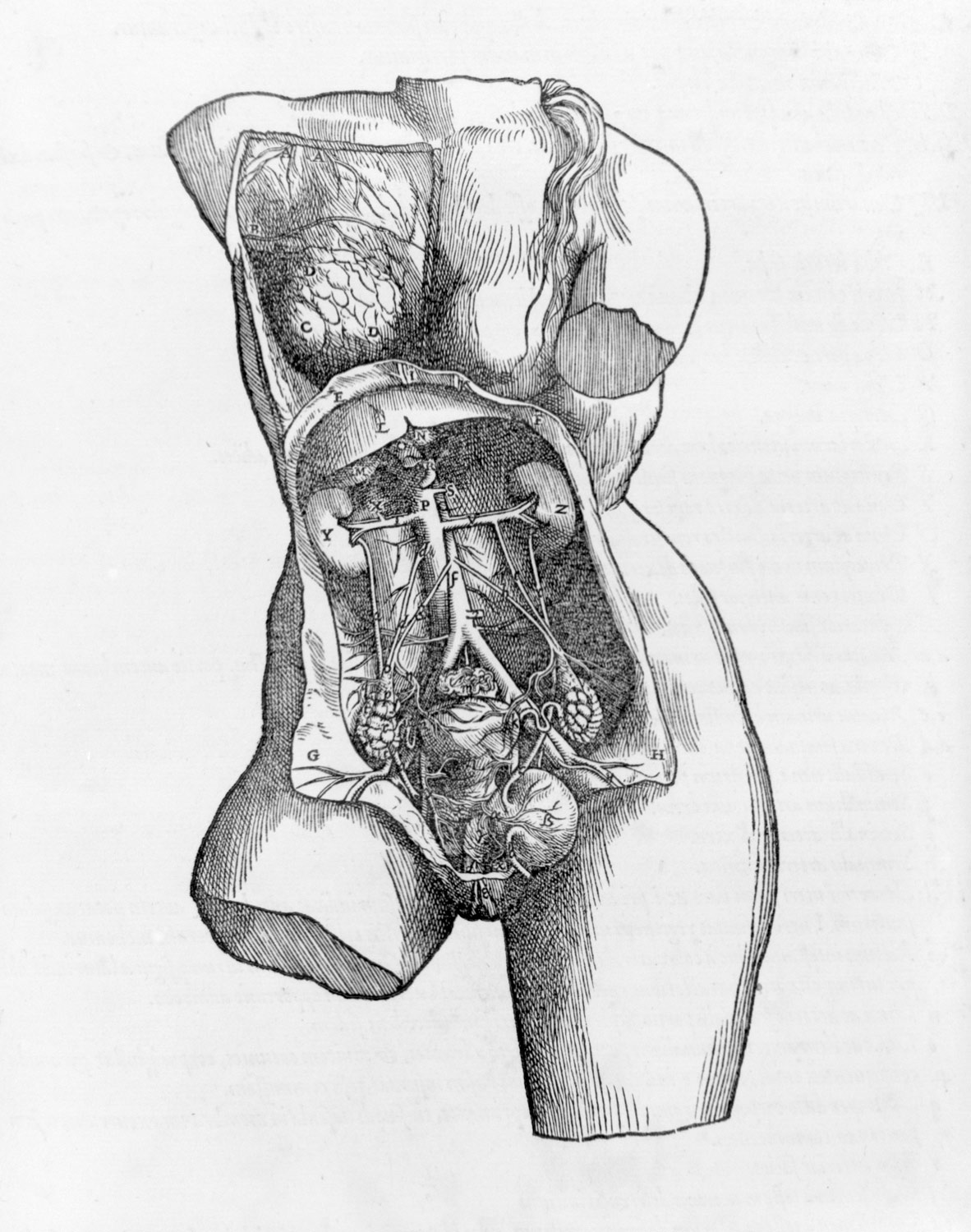 RENESANSA U GLAZBI
od 1430. do 1600. godine 
glazbu, prema svojoj FUNKCIJI, dijelimo na crkvenu i svjetovnu 
crkveni glazbenici, dvorski glazbenici, gradski glazbenici 
cijela je renesansa obilježena djelovanjem NIZOZEMSKIH POLIFONIČARA 
to su skladatelji iz sjeverne Francuske, Nizozemske, Belgije i Luksemburga 
kasnije, u 16. stoljeću, u umijeću ih sustižu skladatelji ostalih zemalja, predvođeni talijanskim skladateljima
višeglasne skladbe namijenjene zboru a capella su vrlo česte 
polifonija = višeglasje, i to na način da je svaki glas u skladbi neovisan o drugom, svaki glas ima svoju zasebnu melodiju, ritam, i može iznositi tekst u različito vrijeme od nekog drugog glasa 
postupak imitacije – tema se nakon izlaganja u jednom glasu, ponavlja u drugom glasu, a prvi glas nastavlja dalje 
jaka veza između riječi i tona – tj. glazbom se opisivao sadržaj teksta

♫ Orlando di Lasso, Ecco 
https://www.youtube.com/watch?v=cMZlw_ulg_Y